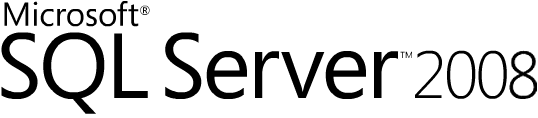 Your Data Any Place, Any Time
Beyond Relational
Agenda
Overview of Beyond Relational
Applications Today
Beyond Relational Feature Overview
Whirlwind Feature Tour
Q&A
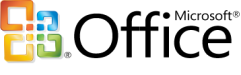 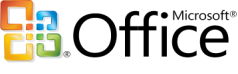 Your Data Any Place, Any Time
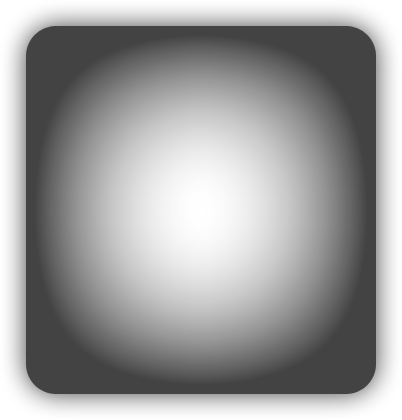 Enterprise Data Platform
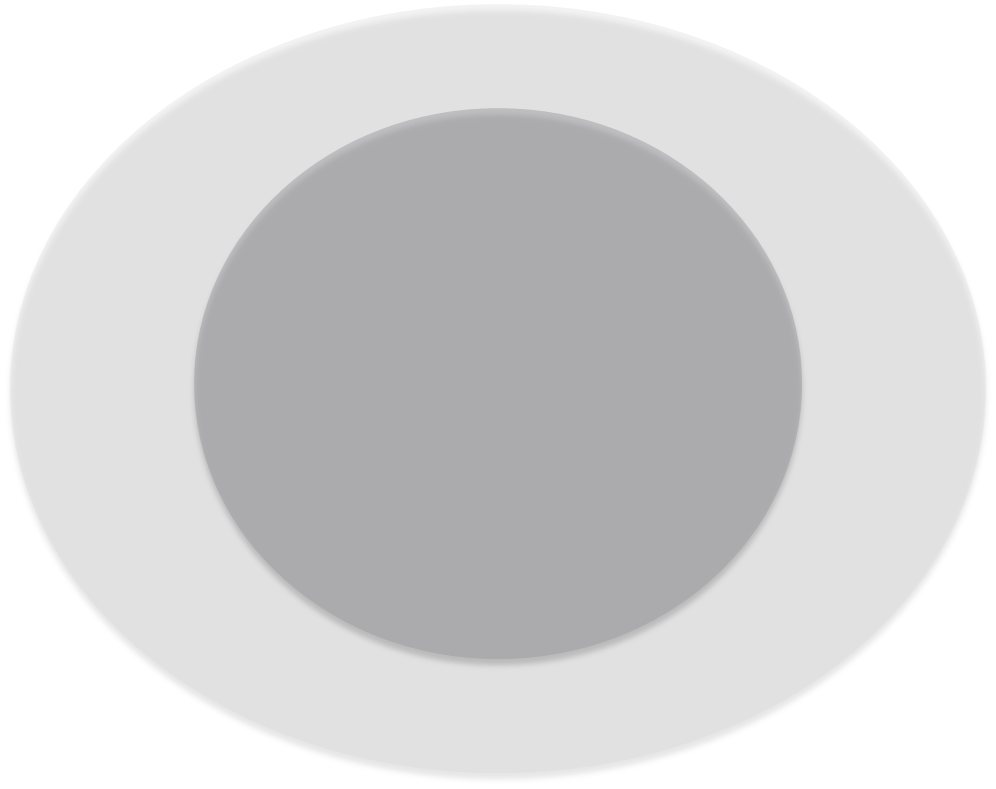 Services
Reporting
Integration
Analysis
Synch
Entity Data Model
Dynamic Development
Query
Search
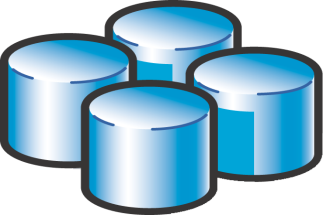 FILE
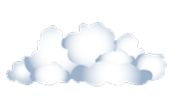 RDBMS
OLAP
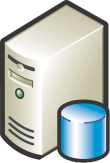 XML
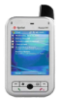 Beyond Relational
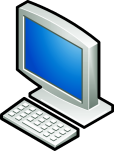 Mobile  and
Desktop
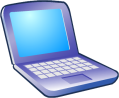 Server
Cloud
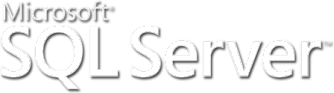 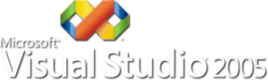 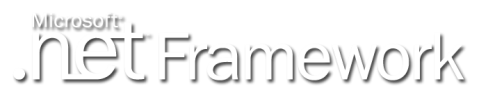 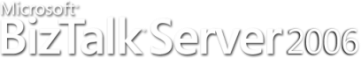 Pervasive Insight
Applications Today
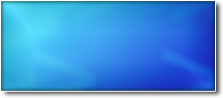 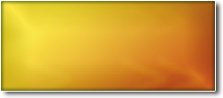 Relational Data
Documents & Multimedia
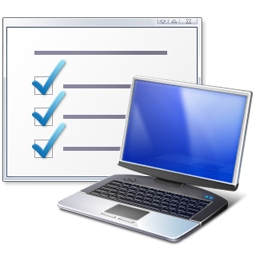 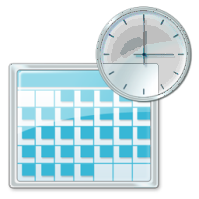 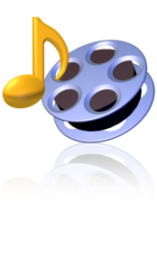 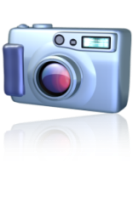 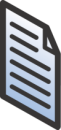 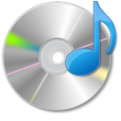 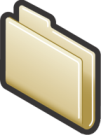 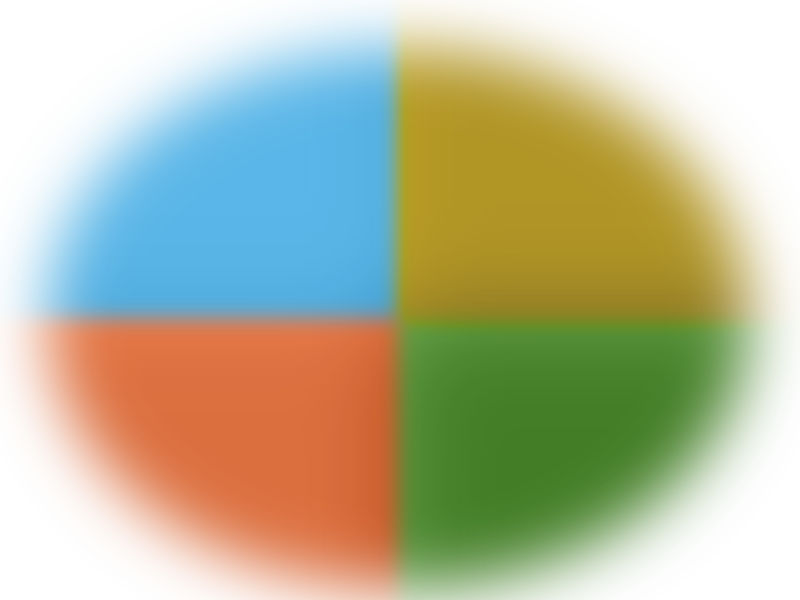 Applications
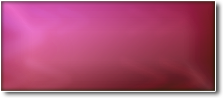 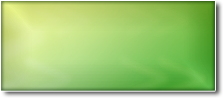 XML
Spatial
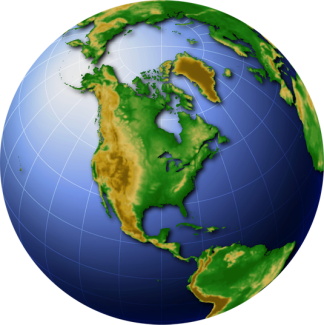 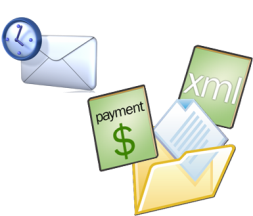 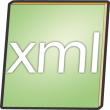 Key Application Challenges
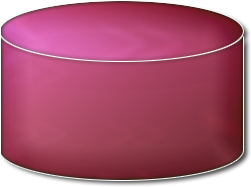 Relational
Data
Data Model Tier
Search & Indexing
Caching & Synch


Object Mapping
Rich Query Capability
Increasing complexity
Storage Tier
Large Data Sets
Transactions & Security


Reliability and Scale
Referential Integrity
BI Analysis
Application Integration




Compliance
Reporting
Application Tier
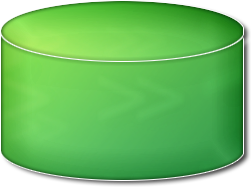 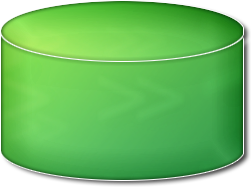 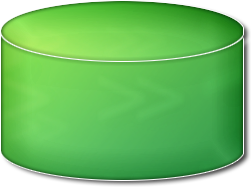 Documents & 
Multimedia
XML
Spatial
Growth of the types of data to be hosted
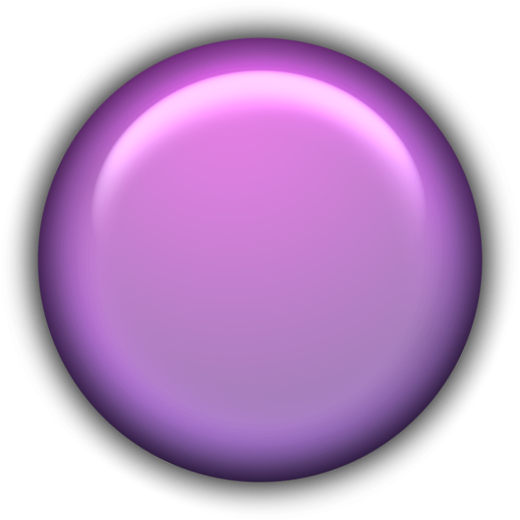 Pain Points
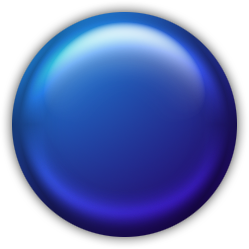 Goals & Strategy
Beyond Relational Data
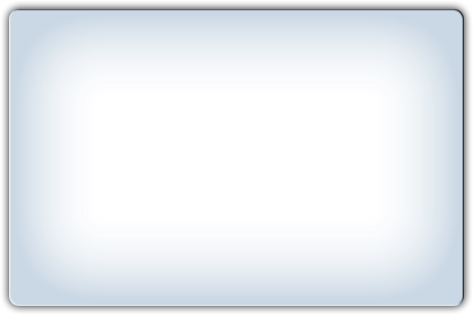 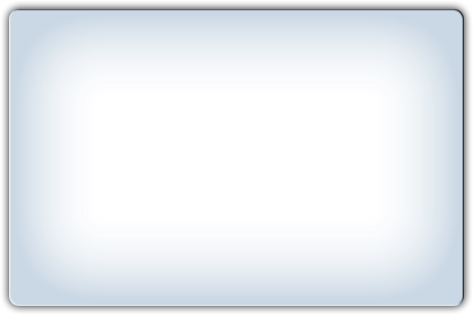 Beyond Relational Feature Overview
SQL Server 2005
SQL Server 2008
Large UDTs
Flexible Columns
Wide Tables
Filtered Indices
HierarchyID
User Defined Types
Remote BLOB Store API
FILESTREAM
Integrated FTS
Full Text Indexing
Fully supported Geometry and Geography data types and Functions
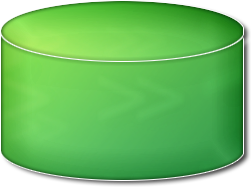 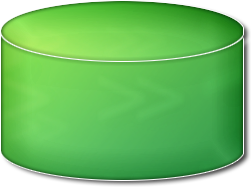 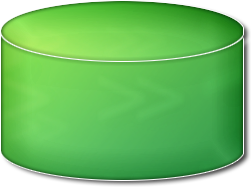 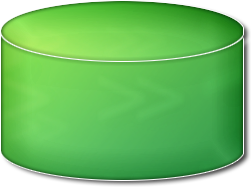 Documents & 
Multimedia
Relational 
Data
Spatial
XML
XML Data Type and Functions
XML Upgrades
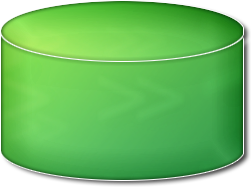 Documents & 
Multimedia
Storing Documents & Multimedia
Dedicated BLOB Store
Store BLOBs in Database
Use File Servers
Application
Application
Application
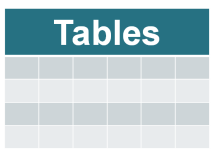 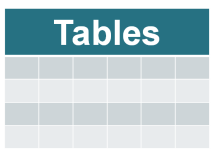 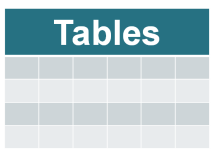 BLOBs
BLOBs
BLOBs
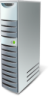 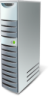 DB
DB
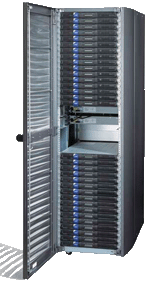 DB
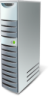 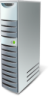 Low cost per GB
Streaming Performance
Lower cost per GB at scale
Scalability & Expandability
Integrated management
Data-level consistency
Advantages
Complex application development & deployment
Integration with structured data
Complex application development & deployment
Separate data management
Enterprise-scales only
Poor data streaming support
File size limitations
Highest cost per GB
Challenges
Windows File Servers
NetApp NetFiler
EMC Centera
Fujitsu Nearline
SQL Server VARBINARY(MAX)
Example
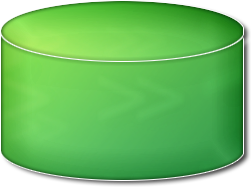 Documents & 
Multimedia
SQL Server 2008 BLOB Storage
Dedicated BLOB Store
Store BLOBs in Database
Store BLOBs in DB + File System
Use File Servers
Application
Application
Application
Application
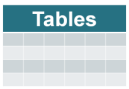 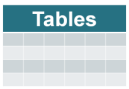 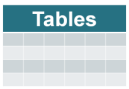 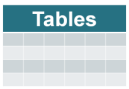 BLOB
BLOB
BLOB
BLOB
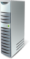 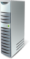 DB
DB
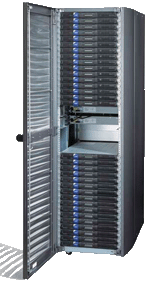 DB
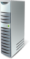 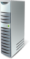 DB
FILESTREAM Storage
Remote BLOB Storage
SQL BLOB
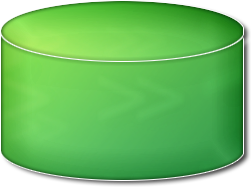 Documents & 
Multimedia
FILESTREAM
Store BLOBs in DB + File System
Storage Attribute on VARBINARY(MAX)
Unstructured data stored directly in the file system (requires NTFS)
Dual Programming Model
TSQL (Same as SQL BLOB)
Win32 Streaming APIs with T-SQL transactional semantics
Data Consistency
Integrated Manageability
Back Up / Restore
Administration
Size limit is the file system volume size
SQL Server Security Stack
Application
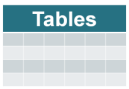 BLOB
DB
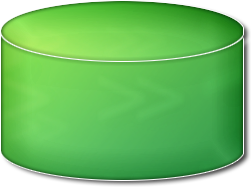 Documents & 
Multimedia
Initial FILESTREAM Limitations
In SQL Server 2008
Remote storage of FILESTREAM data is not supported 
DB Snapshot and DB Mirroring are not supported
Some Katmai features will not be integrated for FILESTREAM, examples:
SQL Encryption
Table Value Parameters
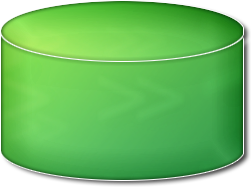 Documents & 
Multimedia
Remote BLOB Store API
Applications can transparently support different BLOB stores
Each BLOB Store vendor responsible for delivering their own providers
Applications
Remote BLOB Store API Client Library
Provider Library
Provider
Library
Provider Library
Provider API
Services
Create
Enumerate
Fetch
GC
Delete
SQL Server
BLOB Store 2
Windows File Server
BLOB Store 1
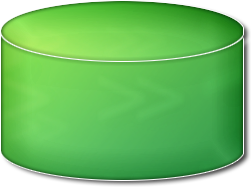 Documents & 
Multimedia
Remote BLOB Store Example
Machine Boundary
Write BLOB(Photo)
1
Application
Return BlobReference
2
2
3
Write BlobReference to PhotoRef field
3
RBS Client Library
BLOB Store Provider Library
1
BLOB Store
SQL Server
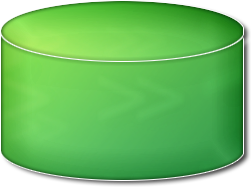 Documents & 
Multimedia
Remote BLOB Store Details
Most useful in environments where interoperability is required
No restrictions on back-end store
Back-end can change with no app change
Looser (link level) consistency guarantees
SQL Server handles link consistency and garbage collection
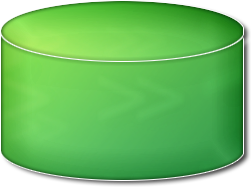 Documents & 
Multimedia
BLOB Storage Vision
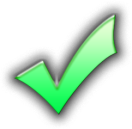 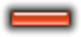 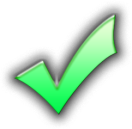 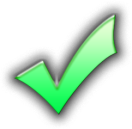 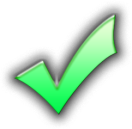 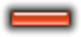 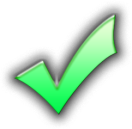 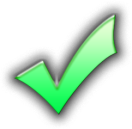 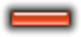 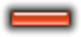 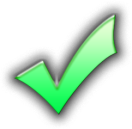 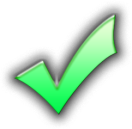 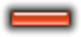 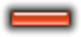 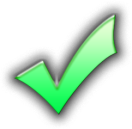 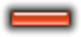 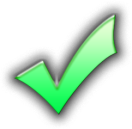 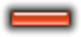 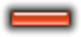 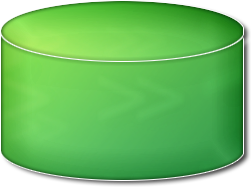 Documents & 
Multimedia
Full Text Indexing Challenges
Indexes stored outside SQL Server lead to manageability challenges
Mixed query performance suffers from having to pull over complete full-text result set
Scaling issues on big boxes
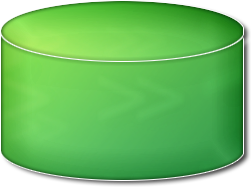 Documents & 
Multimedia
Full Text Indexing Enhancements
Full-Text Indexes fully integrated into SQL Server
Make mixed queries perform and scale
SELECT * FROM candidates WHERE CONTAINS(resume,’”SQL Server”’) AND ZipCode = ‘98052’
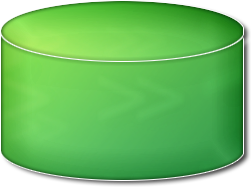 Spatial Data Overview
Spatial
Storage and retrieval of spatial data using standard SQL syntax
New Spatial Data Types (geometry, geography)
New Spatial Methods (intersects, buffer, etc.)
New Spatial Indexes
Offers full set of Open Geospatial Consortium components (OGC/SQL MM, ISO 19125)
Query speed (spatial index)
Integration with Virtual Earth
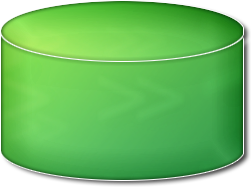 SQL Server 2008 XML Upgrades
XML
Improved XML Schema Validation
Full support for storing & validating Office 12 Document formats
Support for lax validation
Full xs:dateTime support 
Support for no timezone values
timezone preservation
Support for lists and union types
Added support for let-clause in XQuery
Added support insert sql:variable(“@xml”) into /a/b
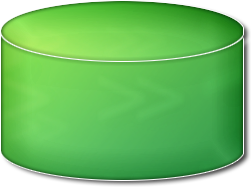 Storing Relational Data
Relational
Data
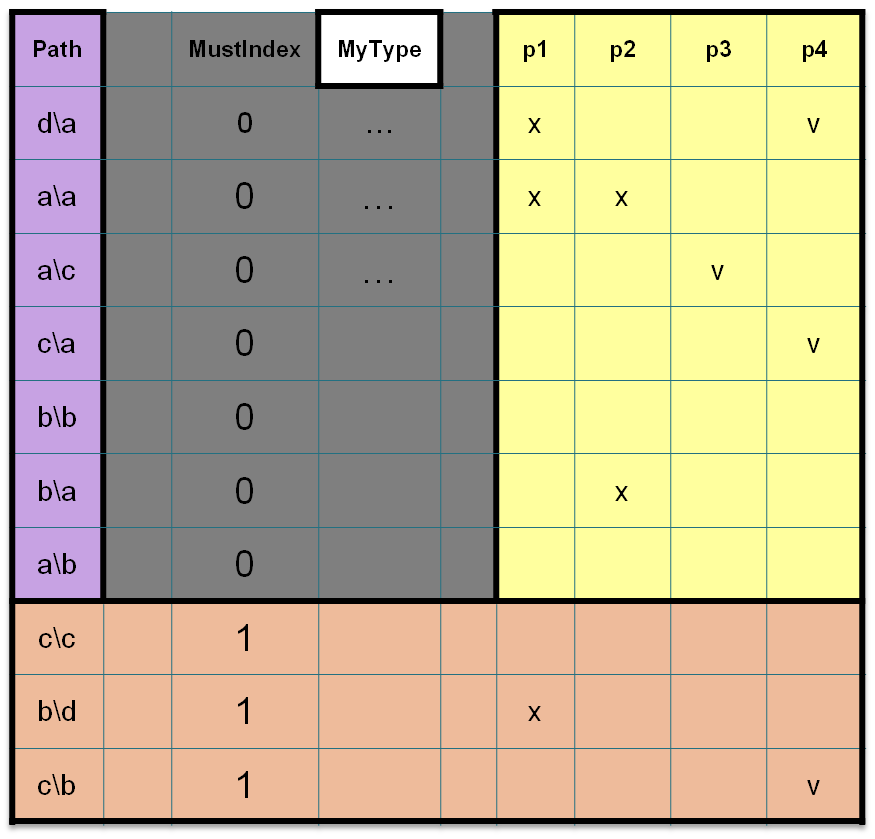 2
3
1
4
5
1
2
3
4
5
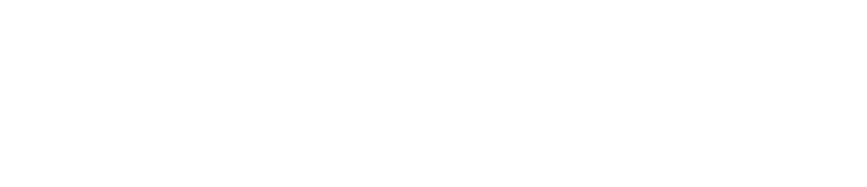 © 2004 Microsoft Corporation. All rights reserved.
This presentation is for informational purposes only. Microsoft makes no warranties, express or implied, in this summary.